16.03.2021
Ledelse i krisetider – beredskap og risikovurdering
Odin JohannessenDirektør
Beredskaps- og kriseplaner
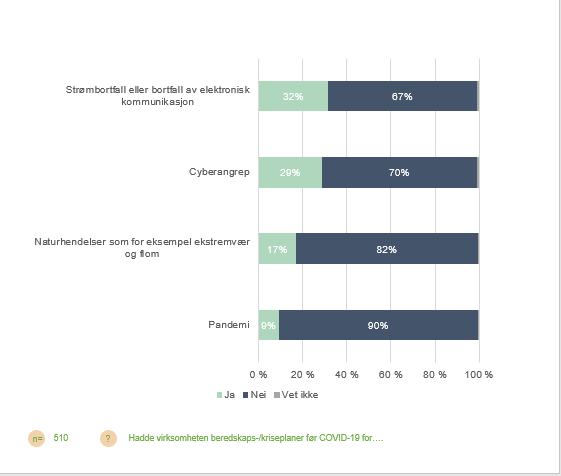 16.03.2021
Før covid-19 var det mest vanlig å ha beredskapsplaner for bortfall av strøm og/eller elektronisk kommunikasjon
Beredskap mot pandemi var minst vanlig av de fire vi har spurt om
Sikkerhetsrisiko analyse:
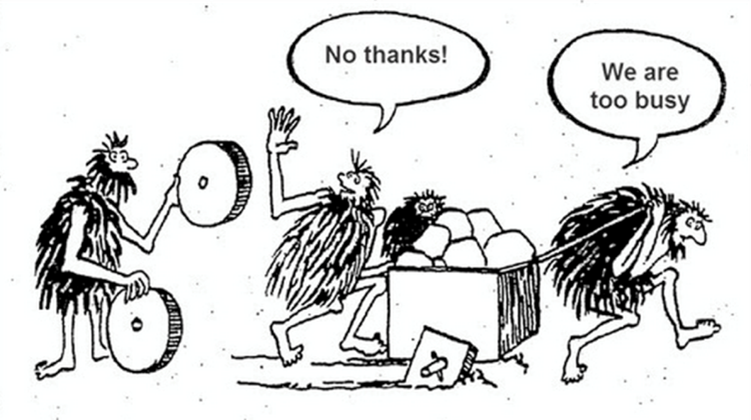 3
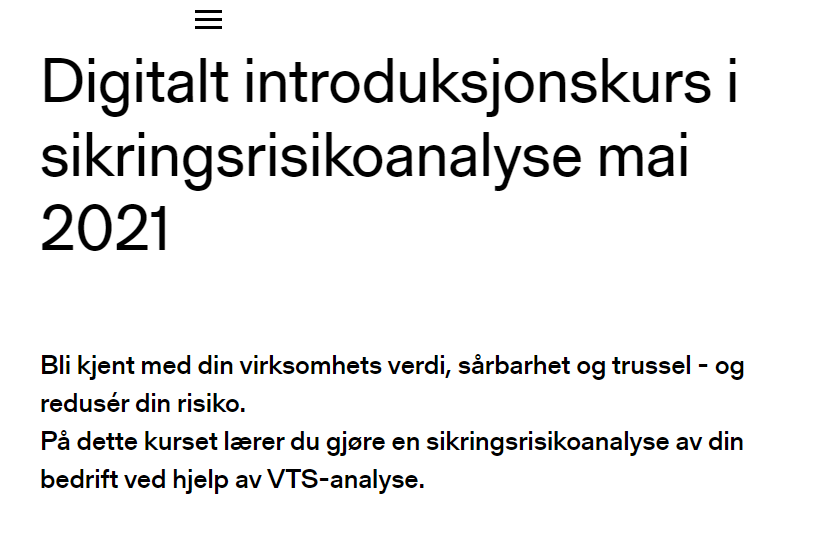 Se: https://www.nsr-org.no/kurs-og-arrangementer/digital-introduksjonskurs-i-sikringsrisikoanalyse-1
Har du spørsmål:post@nsr-org.noeller https://www.nsr-org.no
Takk for oppmerksomheten
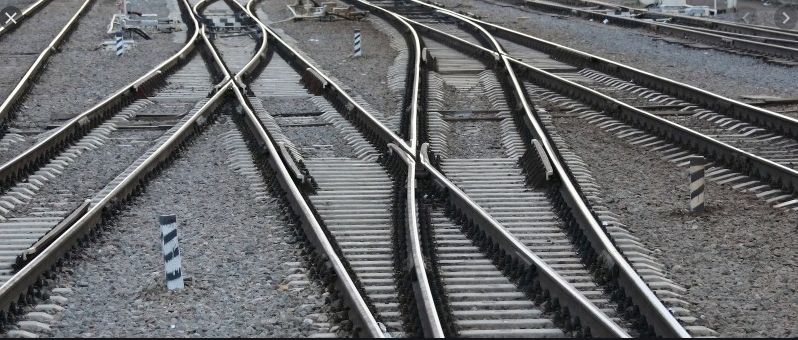 7